수정란은 개량의 지름길
(알고 보니 관리가 쉬워요)
서울경기한우협동조합   남  경  미
1992
1995
1997
2001
젖소 초유떼기 7마리 구입
설사 치료에 지치다.
바겟스 착유기(12두용)
교육의 소중함
여주에서 처음으로 텐덤착유기

유사비 줄이기(군 나누기)

계량의 소중함
목표량 1톤을 눈앞에 두고교통사고
자가배합(자가프로그램)
유사비 줄이기
펑펑 쏟아지는 유량
여주에서 최고의 목장
우수농장 행사
결과 ( 연평균 34kg유량, 분만후 60일안에 수태율 90% )
재산 늘이기
2014
2006
2008
2011
2013
3차 안성제네틱스 신선란
결과 : 12마리 시술 7두 ,수송아지 6두, 암송아지1두
시작한지 14년 만에 젖소목장을 그만두다
교통사고 휴유증
큰아들 허리디스크로 목장을 정리함.
한우 구입 시작
한우는 잘 기르면 다 똑같이 돈이 되는 줄 알았다
우시장에서 번식우를 기준없이 값이싼 소들로 밑소 구매
기술센터 수정란 지원사업
1차 횡성 신선란 결과 :열 마리 시술 4두 수태, 유산1두, 3마리 암송아지 분만
원인 : 수란우 관리부족
2차 개량사업소 동결란
결과 : 22두 시술 암송아지 3두 분만
원인 : 동결 기술관계
적자 - 분만한 수컷을 거세해서 출하를 했는데 370kg 2등급
인건비는 공짜라도 먹은사료값 송아지 생산비를 빼고나니 적자
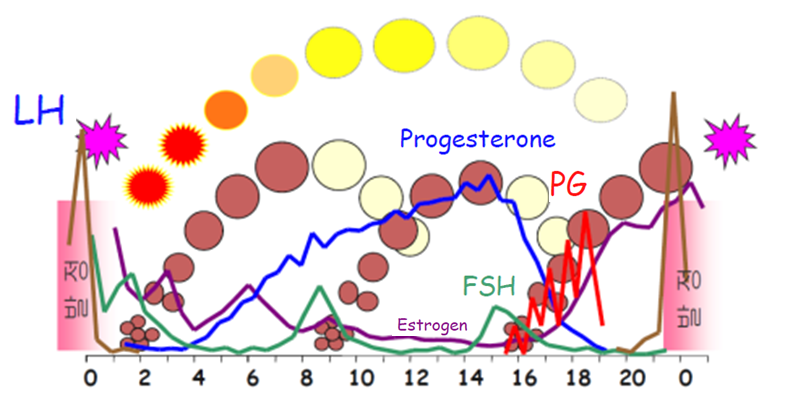 주기 생리의 이해  

              

              주기중에 호로몬의 변화






               주기중 난포 활동





한주기에 짧으면 7일마다 3번 원시난포가 올라온다. 
길면 10일마다 2번에 원시 난포가 올라온다.
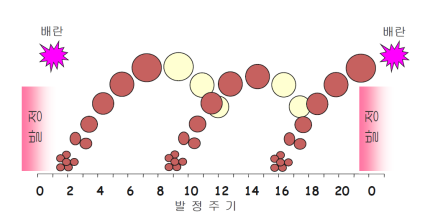 발정
 
 발정이 오면 난소에서 난포가 급속도로 발달
 발정 호르몬엔 에스트로겐이 다량분비
 황체는 완전 퇴행
 인공 수정 후 7일 황체가 생긴다.

수정과 재발정

 정자는 72시간을 살아있지만 정자는 난관까지 상행 시간이 빠르면 4시간 적기        에 수정이면 정자가 난관에서 기다리는 것이 정상이다.
 난포에서 난자가 난관까지 하강하는 시간은 6시간정도
 난관은 난자의 하강과 정자상행으로 만나서 수정란이 자궁으로 내려와 배회하다 
  착상 하면 임신 유지 호르몬이 분비하여 임신유지.

비임신
 
 황체 퇴행 호르몬분비 발정주기 지속
개  량

1.암소를 개량해야 되는 이유
 정자와 난자가 만나서 수정이 이뤄질 때 정자는 핵만 난자와 결합
 결국 미토콘드리아의 DNA만큼은 오로지 암컷으로부터 유전
 따라서 마블링 능력이 우수한 암소의 유전형질을 확보하는 것은 고급육 
  생산의  우위를 확보
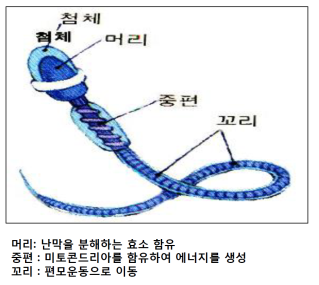 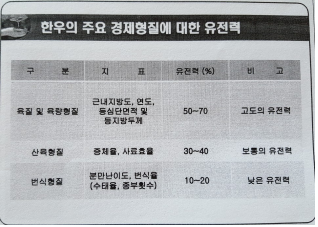 2. 암소의 선발
 유전능력이 고급육 생산에 미치는 영향은 약 20~30% 
 한우 밑소를 이용하여 사양관리로 고급육 생산가능
 우수 암소를 선발하여 채란, 수정란이식 등급의 지름길

수정란을 해야되는 이유
 저능력우는 빨리 선발도태하여 우량암소의 핵군을 만들어야 한다
 우량암소를 빠른 시일에 많이 생산할 수 있기 때문에 수정란을 한다.
 
우리집 우량 암소 채란하기
 채란이란 ; 고능력우의 개량을 위하여 선발된 공란우에 과배란되는 호르몬 주사를하여 발정이 오면 맞는정액으로 인공수정을 하고 수정란을 회수하는 것

◉공란우 : 분만한지 60~90일 사이에 채란
             준비기간 동안 송아지 포유는 반듯이 자제(이유 후)
             준비기간 동안 백신 사료변화 조사료변화 방도 옮기지 않도록 함

◉수란우 : 동기하로 황체검사후 시술할 수 있는 대리모
수정란의 구분

◉ 체외 수정란
 도축장에서 우량 암소의 난소를 가져다 난포에서 미성숙 난자를 하루 동안 정상
 크기로 키워서 수정하여 (수정란) 배지(인큐베이터)에서 7일 동안 정상 분열되면 
 시술가능하다.

◉ OPU 체외수정란
 자연적으로 생기는 체내 원시난포에서 7일에 한 번씩 난자를 회수하여 정상크기로
 키워서 수정 후(수정란) 배지(인큐베이터)에서 7일 동안 키우면 시술가능

◉ 체내수정란
 호르몬으로 과배란하여 인공수정을 하여 체내에서 수정란을 키워서 7일째 회수하는 것.

◉ 동결란
 수정란을 –196도의 질소통에 보관
 자연발정 오는대로 시술하기 때문에 편리함은 있으니 수태율이 신선란보다 조금 
 떨어진다.

◉ 신선란
 동결하기전 수란우를 만들어 놓고 바로 시술하는 것
 수태율은 높지만 동기화 하는 번거러움이 있다.
암소의 번식과 관련된 주요 호로몬

호르몬이 하는 역할

프로게스테론(황체세포에서 분비)
 착상, 임신유지, 자궁수축저지 발정행위 생식기의 
 기관의 착상준비에 에스트로겐과 함께 응용

LH
 황체 형성 호르몬 에스테로겐 분비촉진

FSH 
 난포자극 호르몬 정자형성 난포자극 에스테로겐 
 분비

PGF2a
 발정동기화 분만시 인위적 조절 등에 응용

GnRH 
 성선자극호르몬 난포호르몬 발정호르몬
 유선발달 수정란의 착상 자궁수축 암소조직을 발달

옥시토신
 자궁의 수축 젖샘

에스트로겐
 발정호르몬(난소)
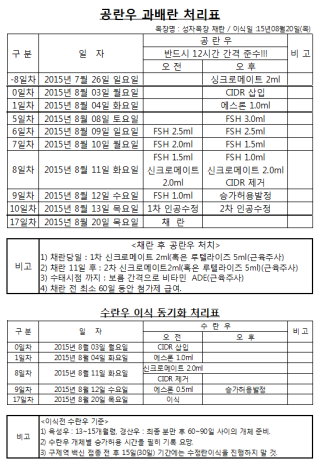 사양관리

1. 번식우 관리
 농후사료 2~3kg 조사료 충분히,선선한 봄철이나 겨울에는 롤 볏짚으로 급여 
 습하고 더운 여름에는 곰팡이가 덜 생기는 마른 수입건초로 급여









블록
 비타민 미네랄 블록 2개월에 한 번씩 전체

초산 난산율
체외 수정란 피하기
도체중이 큰 정액 피하기
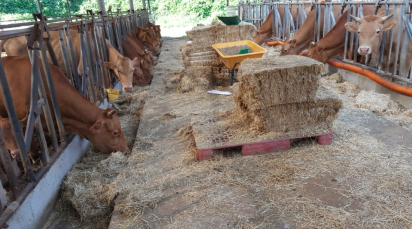 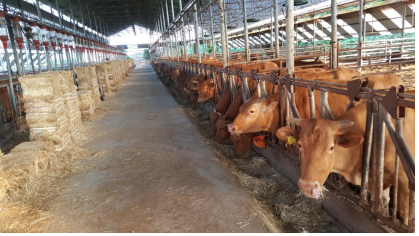 넓은 운동장
 착유 운동장을 그대로 번식우 운동장으로 쓰면 약한 소들이 피해다니기 쉽고 발정
 발견도 잘 보이고 승가행동을 해도 사고가 적다.
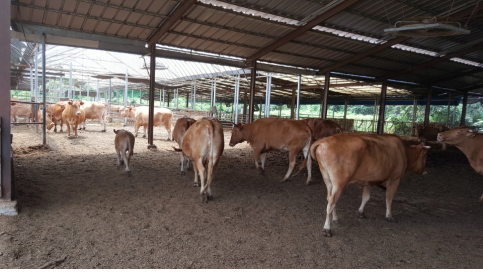 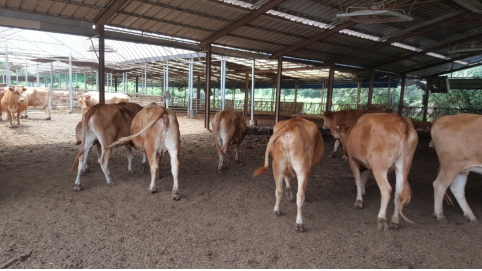 2. 분만 2달 전 임신우 관리

돋아 먹이기
개체의 몸 상태를 체크하면서 2개월 전부터 5~6kg까지 늘려준다.(초임우는 주의)

백신
분만 2개월 전 20일전 (로코. 코로나. 대장균)

비타민주사
분만 1달 전 분만 후 바로 분만 후 1달 후 분만실 이동
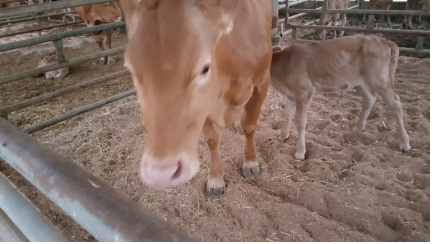 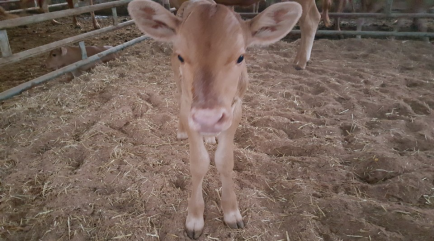 3. 신생 송아지

초유먹이기 – 신생송아지의 장상세포는 생후 6시간이 지나면 흡수구멍이 70%막힌
                  다. 물론 12~24시간 이라고 하지만 아주소량만 흡수. 초유 섭취는 
                 체온을 15% 상승 시킨다.(겨울철)

배꼽소독 – 베타딘으로 배꼽소독만 잘해도 설사 3% 예방할 수 있다.
수동면역
 신생송아지에 초유를 빨리 먹이는 것은 어미에게서 모든 면역 항체를 빨리 이행하기 위함이고  신생우한테 백신을 또 하려면 초유는 분만 3시간후에 먹여야 한다.

면역 증강제
 영양제 면역증강제 비타민 항생제(3일 안에 설사)

생시체중달기
 30~35kg정도면 질병이 거의 없다.
4. 입 붙이기 사료 빨리 먹이기 위한 다른 공간  만들기
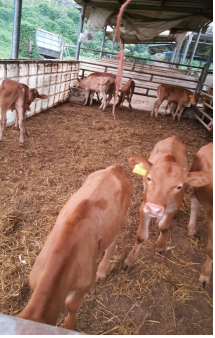 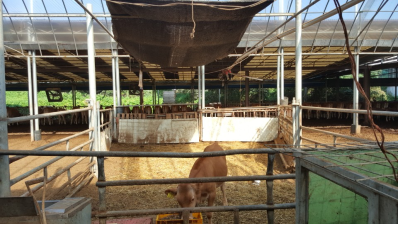 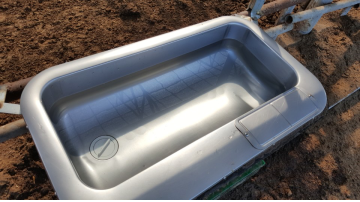 또래 끼리를 모아서 방을 만들어 주고 입붙이기 사료와 블록과 깨끗한 물을 준다.
(언니 형아 한두마리 같이 )
면역력 높이기
 생후 15일 비타민주사 콕시듐먹이기(10cc) 면역증강제 주사
 생후 25일 비타민 면역증강제 콕시둠먹이기
이유시기
 생후 70~80일령 사료 1kg~2kg먹을 때 이유를 한다.
 이유 체중달기

이유방 위치
 어미와 가까운 곳에 이유방 위치를 정한다.
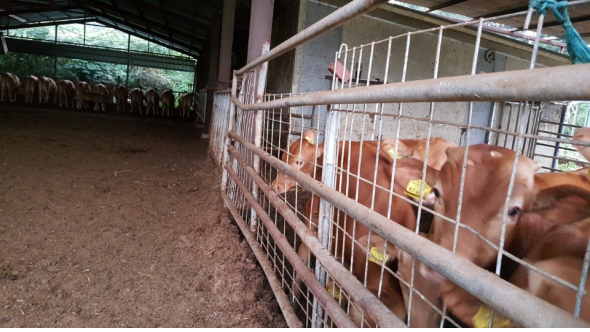 5. 질  병

이유  후 질병예방 
 스트레스로 인한 호흡기 예방
 비타민 항생제 호흡기 면역 증강제
 블러과 양질의 건초를 조금씩 준다.
 부산피질 호르몬(스트레스)
 모유 수유중인 어미 소에 사료가 급변하면(스트레스) 유질이 나빠져서 송아지가 
  설사를 한다.

치료가 잘 안 되는 송아지
 전해질을 먹여도 탈수가 계속되면 전해질수액을 혈관으로 넣어 줘야한다.

수혈하는 방법
 치료를 다 해봐도 잘 안 되고 차도가 없다
 어미 소의 유질문제, 먹이문제, 초산모유의 면역력부족도 아니면 송아지의 면역력   이 부족한 것이다.
 이럴 때는 면역력이 좋고 유질도 좋은 산차수가 높은 다른 어미 피로 수혈하면 
  생존율이  높다.
[Speaker Notes: 질병

이유  후 질병예방 
 스트레스로 인한 호흡기 예방
 비타민 항생제 호흡기 면역 증강제
 양질의 건초를 조금씩 준다
부산피질 호르몬(스트레스)
 모유 수유중인 어미 소에 사료가 급변하면(스트레스) 유질이 나빠져서 송아지가 설사를 한다.

치료가 잘 안 되는 송아지
 전해질을 먹여도 탈수가 계속되면 전해질을 수액으로 넣어 줘야한다.

수혈하는 방법
 치료를 다 해봐도 잘 안 되고 차도가 없다
 어미 소의 유질문제 먹이문제 초산우의 면역력부족
 이럴 때는 면역력이 좋고 유질도 좋은 산차수가 높은 다른 어미 피로 수혈하면 생존율이 높다]
6. 성자목장의 채란성적


1차
0429 24159(2014.11.21.) 86개월
구입 ; 만삭어미를 사다가 분만 후 송아지 포유 중에 채란
결과 ; 회수란 19개 시술 가능란 8개
정액 626

2차
0797 89960(2015.08.20.) 50개월
구입 후 1산후 송아지 젖 때고
결과 ; 회수란 9개 시술 가능란 8개
정액 758

3차
0534 15821(2015.12.11.) 100개월
자연발정 17일 프로그램으로 채란
결과 ; 회수란 9개 시술 가능란 1개
정액 626
4차
0688 20412(2015.12.11.) 62개월
결과 ; 회수란 12개 시술 가능란 6개
정액 950
2두는 자연발정에 FSH 주사시간을 못 맞추었다.

5차 
1954 36479(16.05.21) 126개월
결과 ; 회수란 16개 시술 가능란 11개
정액 1009
10차
0613 97115(16.12.15) 64개월
결과 ; 회수란 9개 이식 가능란 5개
정액 950

11차
0429 03992(16.12.15)85개월
결과 ; 0
정액 1002

채란결과  11두채란, 수정란 74개, 평균 6.7개
6차
1954 36479(16.08.25) 2차채란
결과 ; 회수란 17개 시술 가능란 4개
정액 626

7차 
0523 11029(16.08.25)74개월
결과 ; 회수란 7개 시술가능란 7개
정액 768

8차
0183 43501(16.10.27) 99개월
결과 ; 회수란 16개 시술 가능란 6개
정액 950

9차
0797 94483(16.12.15)50개월
결과 ; 회수란 34개 이식 가능란 18개
정액 1002
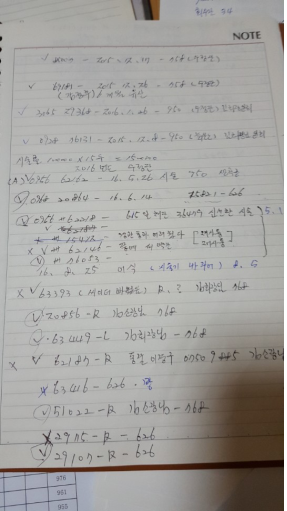 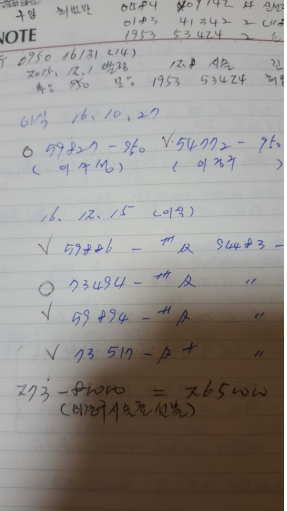 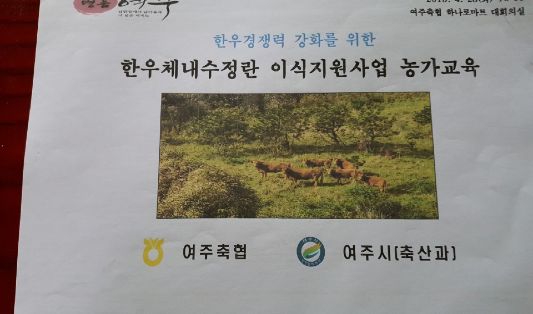 2017년도 수정란 송아지 생산

  0968 20864 – 17.3.19 암송아지
  수정란;0534 15821 (626)

  76053 – 17.3.29 암송아지
  수정란;1954 36479 (1009)

  29107 – 17.5.27 암송아지
  수정란;1954 36479 (2차 626)

  51022 – 17.6.2 암송아지
  수정란;1954 3647 9(1차 1009)

  59827 – 17.7.30 암송아지
  수정란;0183 43501 (950)

  63449 – 17.6.2 숫송아지
  수정란;0523 11029 (768)
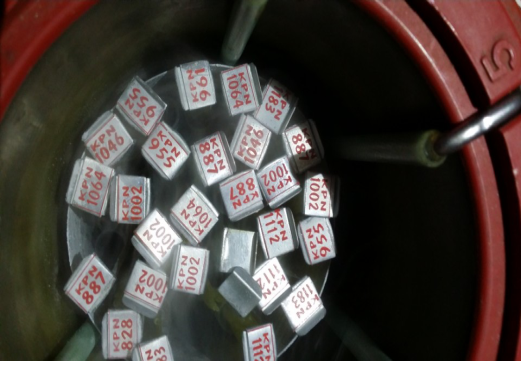 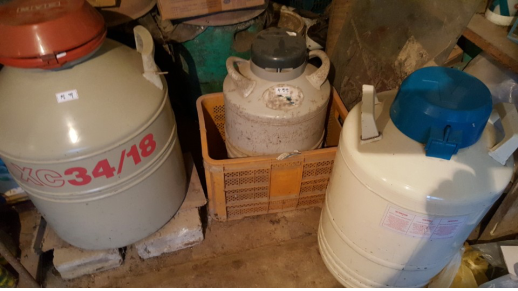 기초 수정란 증명서
혈통 증명서
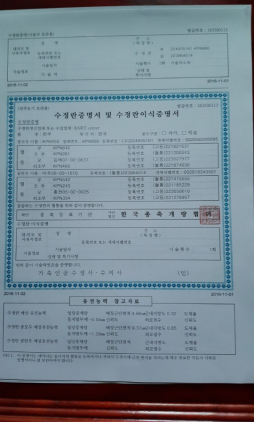 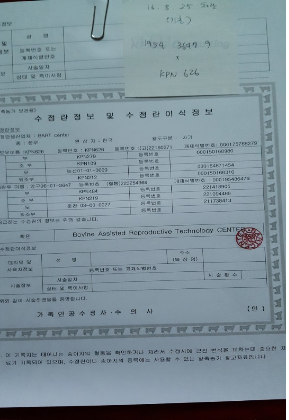 수정란 우의 혈통 증명서
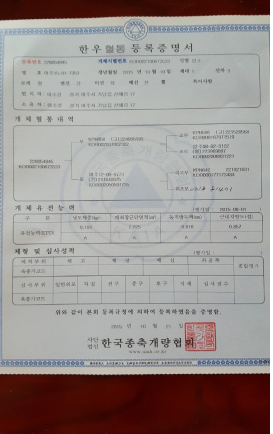 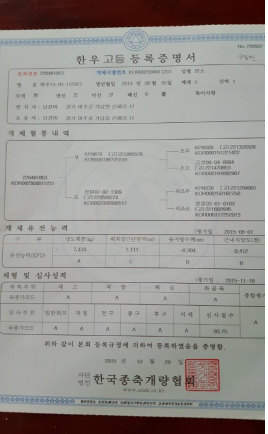 감 사 합 니 다